Distributed Collectively Intelligent(DCI) GridTo Increase Resilienceon the South Fork
Knowledge Management & Infrastructures for Attaining
Energy Security, Health, Human Security, Prosperity & Sustainability
on the East End (South Fork) of Long Island
During the Early to Mid 21st Century




Michael.D.McDonald@mac.com
East End Resilience Network
http://eastend.newyork.resiliencesystem.org/

East Hampton Energy and Sustainability Committee
June 1, 2016
Achieving Energy Security, Health, Human Security and Sustainability on the South Fork in Uncertain Times
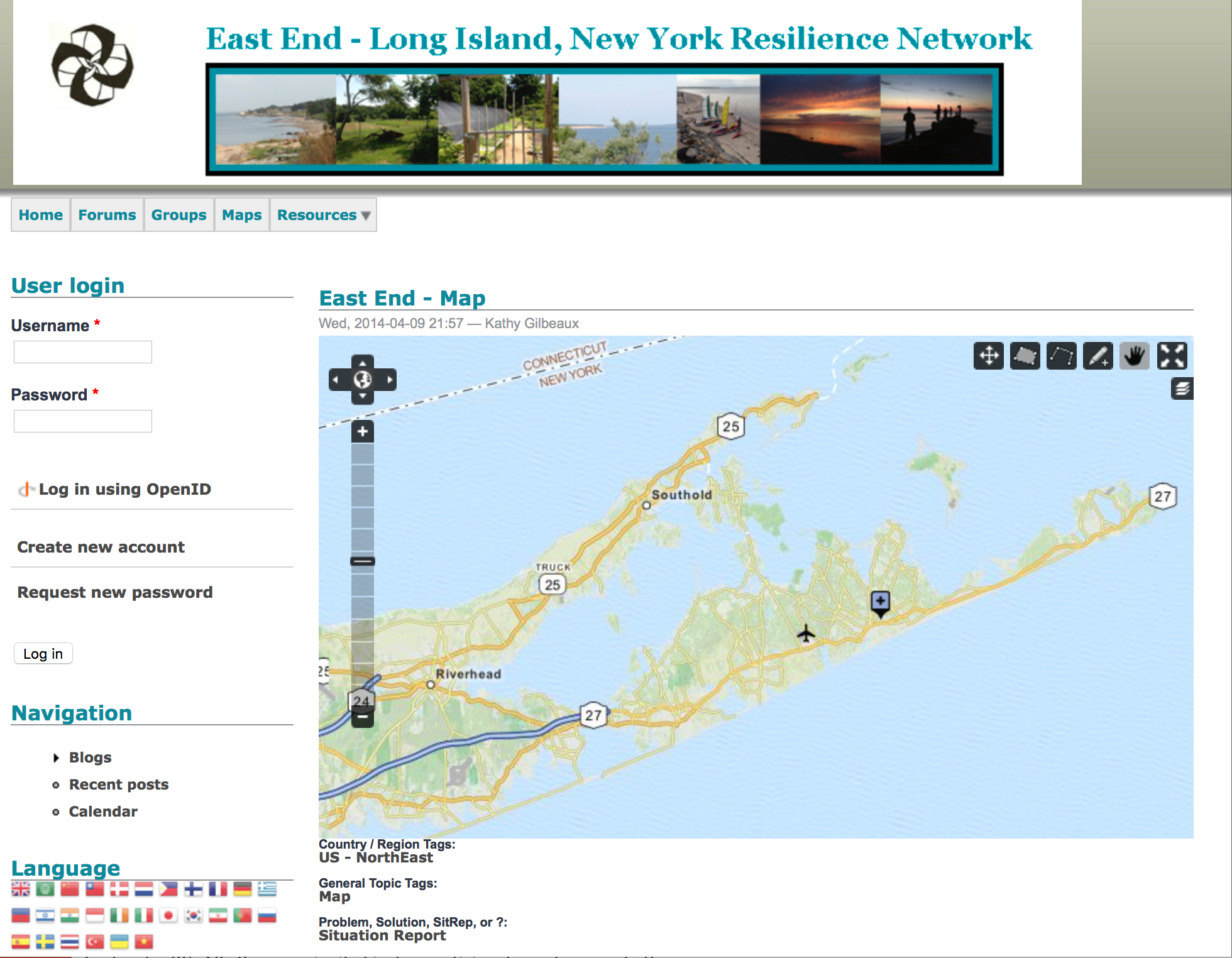 Preparing the East Endfor Resiliencein the 2020 to 2030 Timeframes
Superstorm Sandy (e.g., the Rockaways)
Massive Failures in Central Infrastructures
Electrical & Gas Failures Burned Down Neighborhoods
No Food, No Light, No Water, No Sanitation
Millions of NY Customers’ Energy Services Compromised
Climate Change, Larger and More Frequent Storms, Collapsing Petrochemical Political Economy
A Decentralized Internet of Renewable Energy is Now Essential and Feasible At Less Cost with Better Service
Emerging Grid is Highly Complex
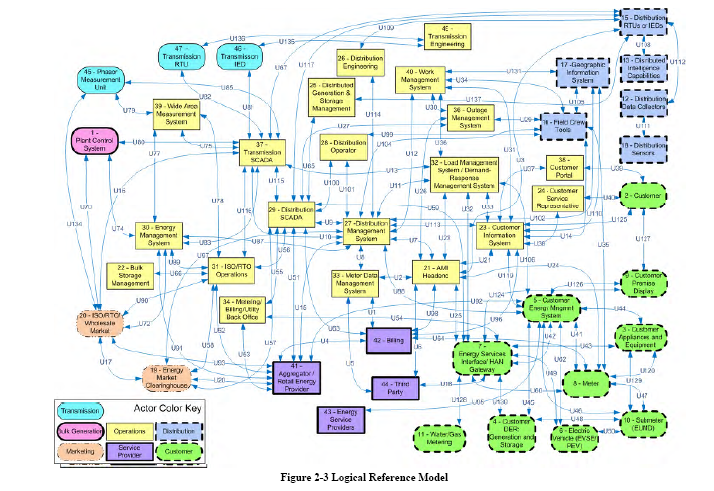 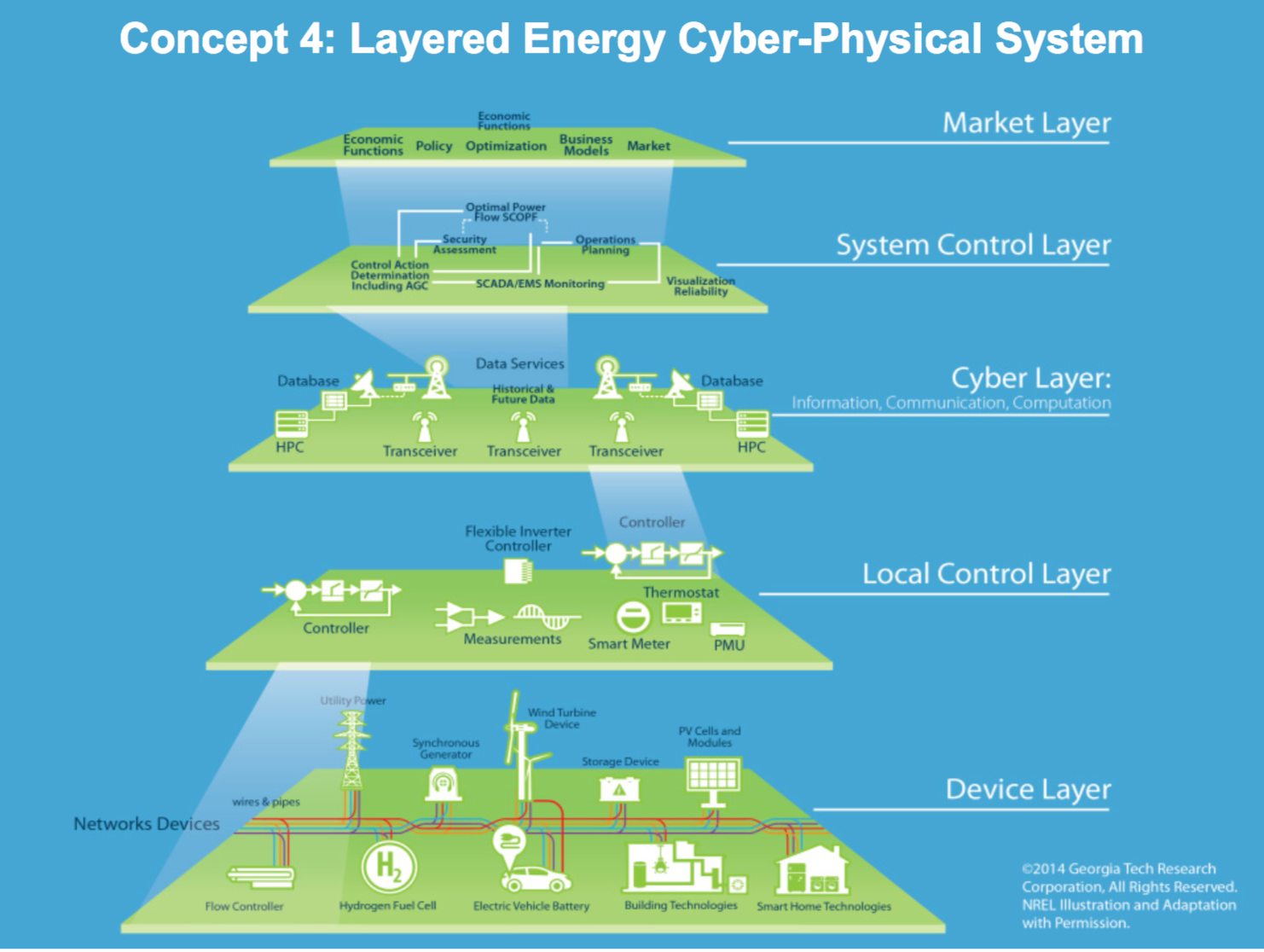 Distributed Collectively Intelligent Grid
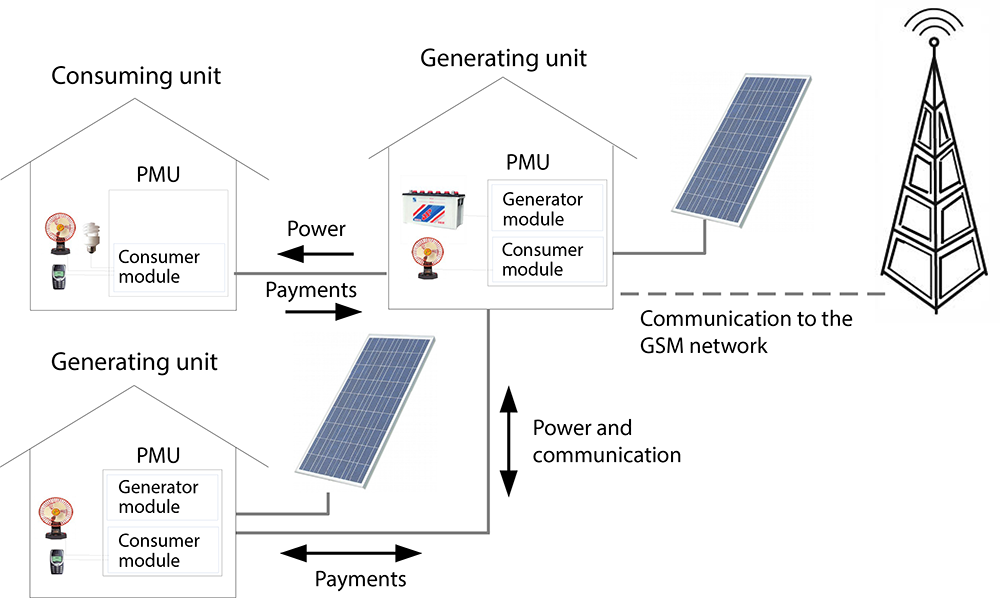 Distributed Collectively Intelligent(DCI) Grid
Distributed:  Not Dependent on the Centralized Hierarchical Grid, More Secure, Islandable, Less Costly, Better for Building Local Value Chains
Collectively Intelligent: Open Situational Awareness, Big Data, Graph Databases, Neural Net Structures, Architected as Complex Adaptive Systems
Grid: Nanogrids, Microgrids, Peer to Peer Connectivity, Linking Thru Prosumer Networks
Other Key Attributes: 100% Net Renewable Energy, Mesh Networks, Enhanced Battery Storage
DCI Grid Benefits
Eliminates Single Points of Failure
Scalable to Large Number of Control Points
Leverages Massive Scale-up of Mesh Network Communication and Computation
DCI Grid Benefits
Integrates Distributed Renewables
Leverages Distributed Collective Intelligence
Empowers and Incentivizes Prosumers
Enables Rapid Expansion of Sustainable Resilience Networks and Resilience Capacity Zones
DCI Grid Benefits
Increases Information Privacy 
Enhances Cyber-security
Incrementally Deployable
Backward Compatible
DCI Grid Benefits
Provides Fail-safe Systems in Emergent Conditions
Leverage Internet of Things Sensing Investment

Leverages DOE ARPAe Investments
East End Resilience Networkwith a DCI Grid
Open Situational Awareness 
Over All Mission Critical Functions in the South Fork Townships and Hamlets in Real Time

Citizens Understand Status of Their Community’s Mission Critical Functions
Red Zones (extremely vulnerable)
Yellow Zones (vulnerable)
Green Zones (Resilient) 

Citizens Play an Expanded Role
Starting with Demand Response
Extending to Citizen and Community Management of All Local Mission Critical Functions 

Growth in Green Value Chains	
Improving Local Economy
Improving Local Employment
Why Discuss This with the South Fork Communities Now?
Petrochemical Political Economy is Beginning to Collapse

New Distributed Renewables and Microgrids are Growing Rapidly 
Not Controllable Within the Current Centralized Energy Transmission System 

REV and PSEG RFP Create a Catalyst for Significant Investment in South Fork DCI Grid

Collective Intelligence Growing In Resilience Systems with Significant Benefits

East End is in a Desirable Position 
to Become a DCI Grid Test Bed 
with Substantial Local Economic and Employment Advantages

DOE and Private Sector Resources Becoming Available for Testbeds
Next Steps in the South ForkDCI Grid Development
Identify Gaps and Solution Sets for the East End Energy Grid 
Anticipatory Capacity through Serious Game Exercises
Community Designed, Community Led DCI Grid Plans For All Interested East End Townships, Hamlets, and Households
Simultaneously Build a South Fork Energy Grid Simulation 
with Injects into the Community-based Serious Game Exercises
Develop a DCI Grid Platform Integrating All Renewables and Microgrid Projects Under Citizen and Community Control
East EndGreen Energy Resilience Initiative
Phase I 	Introduce 100% Net Renewable Energy Policies
Community-determined Gaps and Requirements
Simulation of Scenarios for Emerging Internet of Energy Options and Consequences of Different Scenarios
Testbed Attracting Investment, Innovation & Employment
Phase II	Scale Up Solar, Wind, & Microgrid Installations 
Phase III	Distributed Controllers and Mesh Network Installations for South Fork Prosumer Networks
Phase IV	Distributed Collectively Intelligent Grids
Distributed Collectively Intelligent(DCI) GridTo Increase Resilienceon the South Fork
Michael.D.McDonald@mac.com
East End Resilience Network
http://eastend.newyork.resiliencesystem.org/

South Fork Clean Energy Forum
June 15, 2016